The Teen Commandments
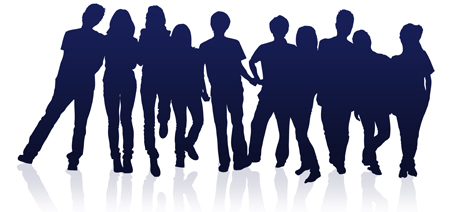 1. Don’t Let Your Parents Down;     They Brought You Up
“A wise son makes a glad father, but a foolish son is the grief of his mother” 		Prov. 10:1

“A foolish son is a grief to his father, and bitterness to her who bore him” 			Prov. 17:25

“The father of the righteous will greatly rejoice, and he who begets a wise child will delight in him. Let your father and your mother be glad, and let her who bore you rejoice” 			Prov. 23:24-25
2. Choose Your Companions With Care; You Become What They Are
“Do not be deceived: evil company corrupts   good habits” 			1 Cor. 15:33



“He who walks with wise men will be wise,        but the companion of fools will be destroyed” 						Prov. 13:20
3. Be Master Of Your Habits                  Or They Will Master You
“Then Jesus said to His disciples, ‘If anyone desires to come after Me, let him deny himself, and take up his cross, and follow Me’”                						Matt. 16:24 

“But the fruit of the Spirit is love, joy, peace, longsuffering, kindness, goodness, faithfulness, gentleness, self-control. Against such there is no law” 						Gal. 5:22-23
4. Treasure Your Time:                          Don’t Spend It - Invest It
See then that you walk circumspectly, not as fools but as wise, 
redeeming the time, because the days are evil. 
Therefore do not be unwise, but understand what the will of the Lord is.
Eph. 5:15-17
5. Stand For Something                            Or You’ll Fall For Anything
till we all come to the unity of the faith and of the knowledge of the Son of God, to a perfect man, to the measure of the stature of the fullness of Christ; 
that we should no longer be children, tossed to and fro and carried about with every wind of doctrine, by the trickery of men, in the cunning craftiness of deceitful plotting, 
but, speaking the truth in love, may grow up in all things into Him who is the head - Christ 
Eph. 4:13-15
6. Select Only A Date                              Who Would Make A Good Mate
“Do not be unequally yoked together with unbelievers. For what fellowship has righteousness with lawlessness? And what communion has light with darkness? And what accord has Christ with Belial? Or what part has a believer with an unbeliever?” 												2 Cor. 6:14-15
7. See What You Can Do For Others; Not What They Can Do For You
“Therefore, whatever you want men to do to you, do also to them, for this is the Law and the Prophets” 					Matt. 7:12




“Therefore, as we have opportunity, let us do good to all, especially to those who are of the household of faith” 					Gal. 6:10
7. See What You Can Do For Others; Not What They Can Do For You
“Let nothing be done through selfish ambition or conceit, but in lowliness of mind let each esteem others better than himself. Let each of you look out not only for his own interests, but also for the interests of others” 			Phil. 2:3-4



“…and remember the words of the Lord Jesus, that He said, ‘It is more blessed to give than to receive’” 					Acts 20:35
8. Guard Your Thoughts:                 What You Think - You Are
“Finally, brethren, whatever things are true, whatever things are noble, whatever things are just, whatever things are pure, whatever things are lovely, whatever things are of good report, if there is any virtue and if there is anything praiseworthy - meditate on these things” 			Phil. 4:8


“Blessed are the pure in heart, for they shall see God” 							Matt. 5:8
9. Don’t Fill Up On the World’s Crumbs; Feed On the Living Bread
“By faith Moses, when he became of age, refused to be called the son of Pharaoh's daughter, choosing rather to suffer affliction with the people of God than to enjoy the passing pleasures of sin” 														Heb. 11:24-25
9. Don’t Fill Up On the World’s Crumbs; Feed On the Living Bread
“Do not lay up for yourselves treasures on earth, where moth and rust destroy and where thieves break in and steal; but lay up for yourselves treasures in heaven, where neither moth nor rust destroys and where thieves do not break in and steal” 													Matt. 6:19-20
“For what profit is it to a man if he gains the whole world, and loses his own soul? Or what will a man give in exchange for his soul?” 	Matt. 16:26
10. Give Your All To Christ;                  He Gave His All For You
For when we were still without strength, in due time Christ died for the ungodly. 
For scarcely for a righteous man will one die; yet perhaps for a good man someone would even dare to die. 
But God demonstrates His own love toward us, in that while we were still sinners, Christ died for us.
Rom. 5:6-8
GOD’S SIMPLE PLAN FOR SALVATION
Rev. 2:10
Acts 2:38
baptism
JN. 12:42
confess
LK. 13:3
OBEDIENT
UNTIL DEATH
repent
JN. 8:24
believe
ACTS 3:22
hear